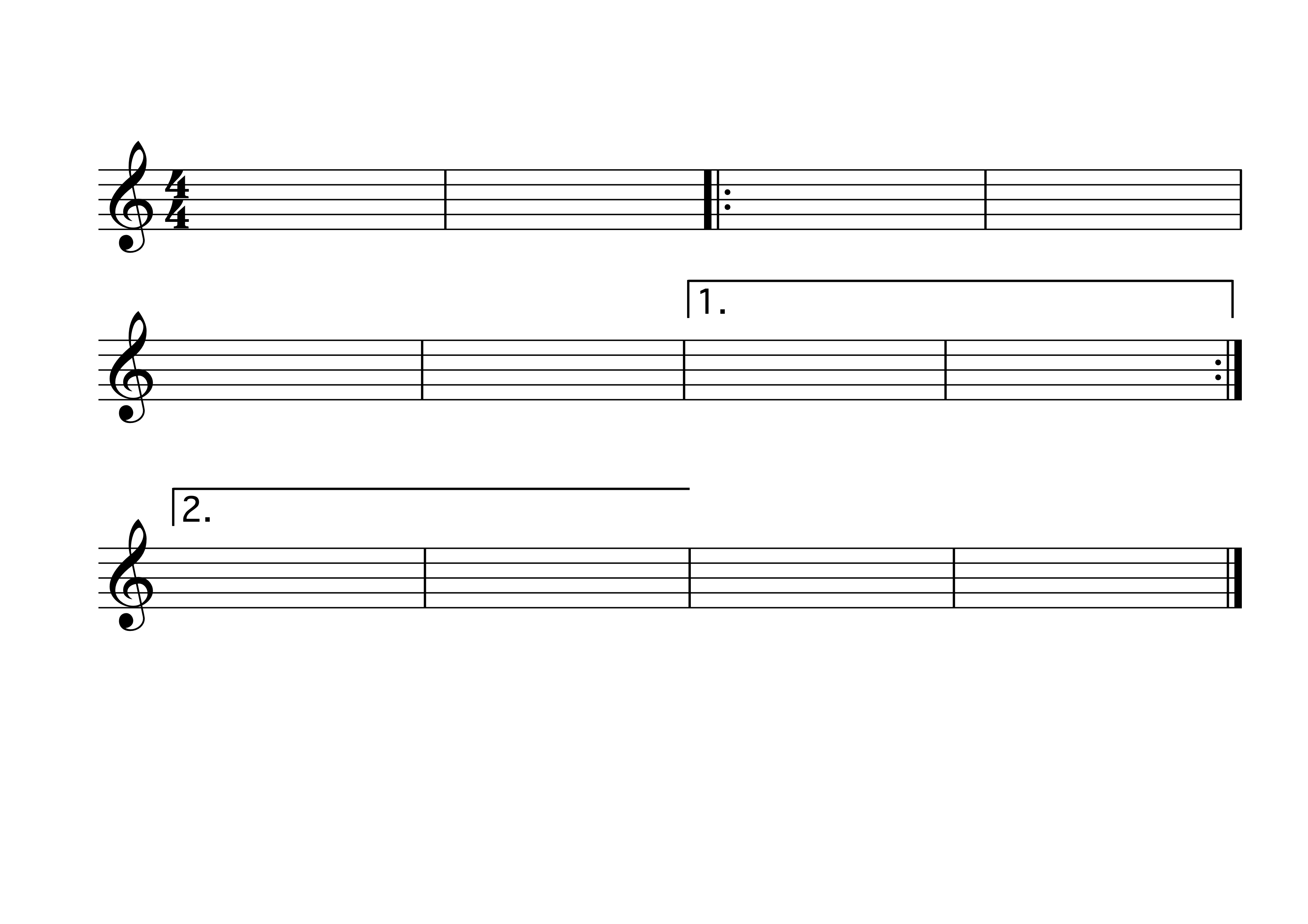 ア
イ
ウ
エ
ケコサシ
オ
カ
キ
ク
オカキク
オカ
ケ
コ
サ
シ
アイウエ
ウエ
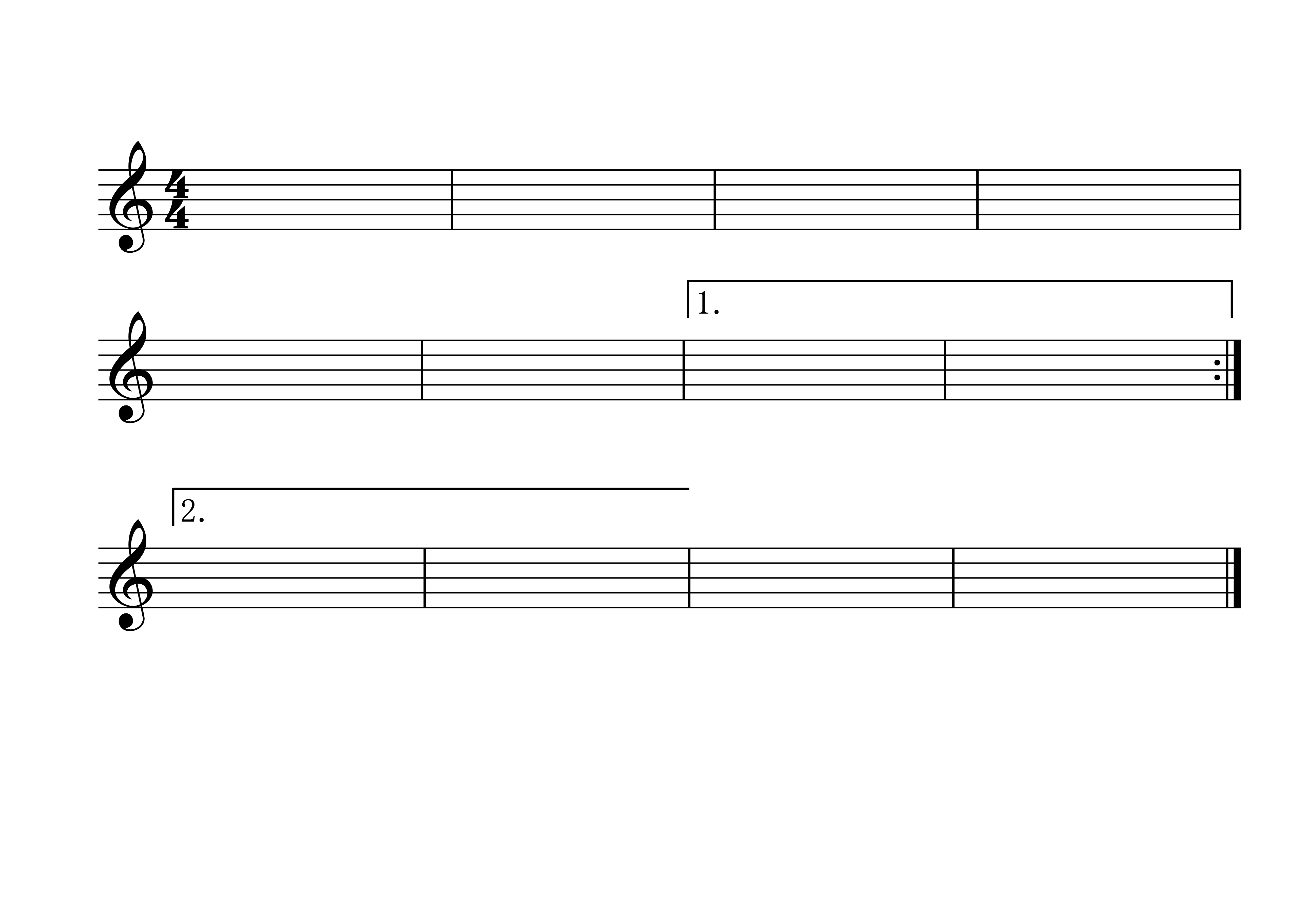 ア
イ
ウ
エ
ケコサシ
オ
カ
キ
ク
オカキク
オカ
ケ
コ
サ
シ
アイウエ
アイウエ